Her2 + Breast Cancer
Laura Bidstrup
Intro
Mrs B is a 49 yo woman who attended for a regular 3 weekly review and Herceptin dose
Chronology
Dec 2000: attended GP regarding lump that had been present in L) breast for 6/12. Bx- breast ca
Jan 2001: Lumpectomy & axillary clearance
Feb 2001: Commence 4 cycles Doxorubicin & Cyclophosphamide, followed by adjuvant radiotherapy 
May 2001- May 2003: Tamoxifen, Zoladex
Feb 2005: Nerve pain in R) arm, CT demonstrated 1st rib mets
Mar 2005: Commenced 4 cycles Docetaxel, followed by radiotherapy. Monthly Herceptin & Zometa 
Nov 2006: Herceptin toxicity
Jan 2007: Recommenced Herceptin
Jan 2010: Inc R) arm nerve sx, MRI shows no change
Mar 2010: Admitted for 2/7 due to analgesia-related GIT upset
Chronology cont’
Oct 2010: Pain sx continuing despite various rx modalities. Radiographic change on MRI; subacute post-ganglionic C8T1/lower trunk brachial plexus region
Nov 2010: Radiotherapy
Mar –July 2011: Commence 4 cycles abraxane
Jan 2012: Pain controlled, dec fine motor in R) hand, retired.
Dec 2013: Tooth infection
Feb 2014: Bony spurs/abscess in mouth; Zometa discontinued
Present: Herceptin 3 weekly, specialist reviews
HOPC
Attended GP w/ ~6/12 hx of breast lump in L) UO quadrant
FNA unsuccessful
Core bx: Invasive Ductal Carcinoma 
BRE grade 3 (poorly differentiated)
Nil other symptoms
Lumpectomy w/ axillary clearance
Uncomplicated procedure
Dx: Stage IIa (T2N0M0) invasive ductal carcinoma with surrounding high-grade solid DCIS
ER + / PR + / c-erbB-2 (Her2) +
Margins clear, 12 benign LN harvested
Commenced chemotherapy
Phx
Current medications: Femara, coversyl plus, cipramil, prophylactic abx (dental)
Phx
Bilateral oophorectomy (2005)
HTN
Depression
Menstrual hx normal
Was on OCP for many years
Fhx/Social
FHx
Paternal grandmother: sigmoid ca (60)
Father: ? Throat ca (71)
Nil other relevant family hx
Social
Mrs B lives with her husband and pets in a Melbourne suburb. She and husband were initially planning to have kids approx at time of initial diagnosis
Worked as community health nurse until deteriorating R) hand function prompted retirement in 2010. Now on disability pension.
Smoking hx: occasional when young adult
Alcohol: average 5 per night
Poor diet/exercise
Mx
Initial Dx: Invasive Ductal Carcinoma, Stage IIa (T2N0M0) 
Rx: 4 cycles Doxorubicin & Taxol (paclitaxel)
Secondary dx: Invasive Ductal Carcinoma with bony metastases, Stage IV (T2N0M1)
Rx: 4 cycles Docetaxel
Recurrence: 4 cycles Nab-paclitaxel
Additional medications
Hydrocortisone
Phenergan
Aprepitant (CINV)
Palonsteron (CINV)
NaCl (hydration)
Chemo 1  (Feb - May 2001)
4 cycles Doxorubicin & Taxol
Effects:
Nil documented information
Mrs B reports nil significant issues
~ ?well tolerated
Interim
2001-2005
2 years Tamoxifen and monthly Zoladex
Nil issues at R/V
Regular CT/mammograms clear
Ca markers stable

2005: neuropathic R) shoulder & arm pain; metastatic tumour at R) 1st rib on imaging
Chemo 2  (Mar- Jul 2005)
4 cycles Docetaxel plus Herceptin
Effects:
Well tolerated
Nil nausea/vomiting, appetite normal, nil weight loss
Some fatigue, ECOG 0-1
Commenced 6 weekly Zometa
Bone-protective, for cx from bony mets/Zoladex etc
Interim (2005 – 2010)
Echo demonstrated Herceptin toxicity Nov 2006, rx delayed until cleared in 2007
Nil concerns on R/V 
2008: Progressing well. On Herceptin, Arimidex (anastrozole), Zometa
Mammograms normal, some inc density in L) UIQ stable since ’05
2010: Increasing R) arm neuropathic pain
Burning/tingling/numbness
Gastric upset/weight loss due to analgesia; Naprosyn discontinued, Durogesic increased (later ceased)
MRI: rib/T1 body lesion shows nil change
Neuropathic sx increase, from shoulder to hand, wasting of palmar muscles, R) hand weakness and decreasing fine motor
Attended various specialists including pain clinic; on lyrica, cortisone, panadeine forte, morphine, ?methadone. Stellate ganglion block ineffective, 5/7 ketamine infusion ineffective
November: radiographic change, disease progression
Chemo 3  (Mar-July 2011)
4 cycles Abraxane (+ Herceptin)
Effects:
Some fatigue, decreased motivation
ECOG 2
Nil nausea/vomiting, appetite fine, nil weight loss 
Nil peripheral neuropathy
Mild skin peeling L) hand, ?fungal infection
Nil other SE
April: febrile, brief admission
On letrozole
Progress
2012: Development of bilateral knee pain and R) elbow pain. Nil evidence metastatic; degen change and ?synovitis/soft tissue injury respectively
Increasing loss of fine motor skill in R) hand
2013-14: Tooth infection; attended specialist. Bony spurs in mouth due to Zometa, abscess formation in floor of mouth near exposed bone.  2nd to Bisphos related osteonecrosis of jaw.
Otherwise well, continuing on 3 weekly Herceptin.
Breast Cancer
Incidence & Aetiology
Incidence:
Leading cause of cancer death in women > 65
Invasive breast ca 
<50yo: 44/100,000
>50yo: 345/100,000
Bimodal incidence: poorly differentiated, high-grade disease usually occur earlier (~50s), whereas hormone-sensitive, slower-growing tumors are later (~70s)
Mortality: The 2013 estimates are 39,920 expected breast cancer deaths (39,510 women, 410 men)
Aetiology:
Multifactorial; sporadic vs genetic predisposition
Risk Factors
Phx of breast ca (esp invasive): 3-4x risk of a second primary cancer in the contralateral breast
Family hx 
>2 relatives with breast/ovarian cancer
Breast cancer in relative <50 yo
Relatives with both breast cancer and ovarian cancer
One or more relatives with 2 cancers (breast and ovarian cancer or 2 independent breast cancers)
Male relatives with breast cancer
BRCA1 and BRCA2 mutations
Ataxia telangiectasia heterozygotes (4x risk)
Ashkenazi Jewish descent (2x risk)
High SES
Advanced age
Caucasian 
Late age at first pregnancy/nulliparity 
Early onset of menses/late age of menopause/HRT
Long term OCP use
Western diet
Obesity/sedentary lifestyle
Smoking/alcohol/carcinogens
Pathophysiology
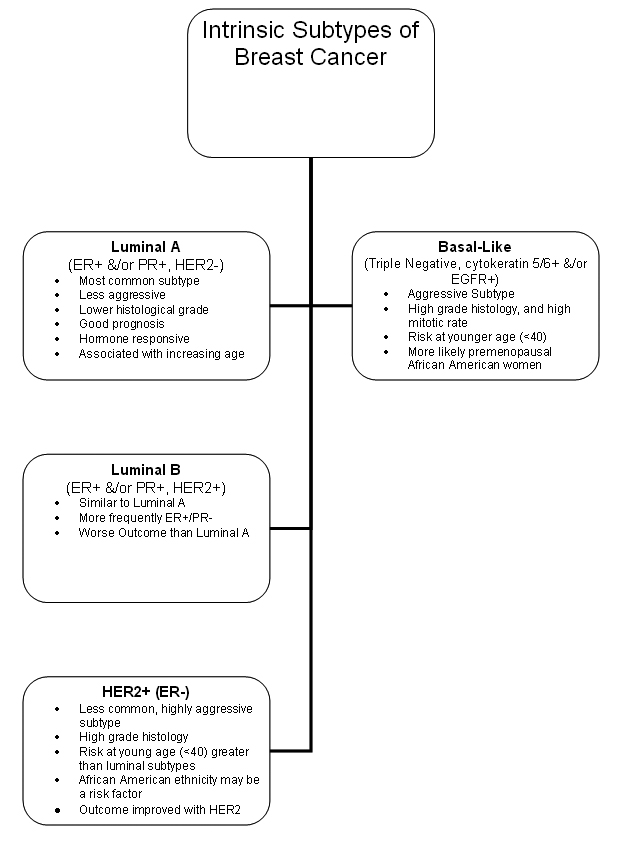 Pathophys:
Dependent on cell morphology
Ductal vs Lobular
Invasive vs noninvasive
Markers (ER/PR/HER2) present/absent
Spread: 
Lymphatic
Vascular invasion
Local invasion
Sites
Regional LN, skin, bone, liver, lung, brain
Sg & Sx
Sx
Primary: Asymptomatic, painless mass, breast pain (rare)
Mets: 
Dyspnoea
Bone pain
Symptoms of hypercalcemia
Abdominal distension
Jaundice
Localizing neurologic signs
Altered cognitive function
Headache
Clinical signs
Change in breast size or shape/contour
Skin dimpling or skin changes (eg, thickening, swelling, tethering, Pagets, redness, ulceration, dilated veins, oedema)
Recent nipple abnormalities (eg, ulceration, retraction, or spontaneous bloody discharge)
Lump (Hard/irreg/nodular/asymmetry/fixation)
Ix & Differential dx
Ix
Clinical exam
US
Mammography
Bx (FN, core, excisional etc)
XR/CT/MRI/PET
Ddx
Fibroadenoma
Cysts 
Breast lymphoma
Metastasis to the breast 
Mastitis
Traumatic fat necrosis
Duct ectasia
Staging- TNM
Primary tumour (T)
Tx: Primary tumor cannot be assessed
T0: No evidence of primary tumor
Tis: DCIS/LCIS/Paget disease of the nipple with no tumor
T1: Tumor ≤2 cm in greatest diameter
T1mic: Microinvasion ≤0.1 cm (in greatest diameter)
T1a: Tumor >0.1 but not >0.5 cm
T1b: Tumor >0.5 but not >1 cm 
T1c: Tumor >1 cm but not >2 cm 
T2: Tumor >2 cm but not >5 cm 
T3: Tumor >5 cm 
T4:Tumor of any size, with direct extension to (a) the chest wall or (b) skin only
T4a: Extension to the chest wall, not including the pectoralis
T4b: Oedema (eg peau d’orange) or ulceration of the skin of the breast or satellite skin nodules confined to the same breast
T4c: Both T4a and T4b
T4d: Inflammatory disease
Staging- TNM
Regional lymph nodes (N)
Nx: Regional lymph nodes cannot be assessed 
N0: No regional lymph node metastasis
N1: Metastasis in movable ipsilateral axillary lymph node(s)
N2: Metastasis in ipsilateral axillary lymph node(s) fixed or matted, or in clinically apparent ipsilateral internal mammary nodes in the absence of clinically evident axillary lymph node metastasis
N2a: Metastasis in ipsilateral axillary lymph nodes fixed to one another or to other structures
N2b: Metastasis only in clinically apparent ipsilateral internal mammary nodes and in the absence of clinically evident axillary lymph nodes
N3: Metastasis in ipsilateral infraclavicular or supraclavicular lymph node(s) with or without axillary lymph node involvement, or clinically apparent ipsilateral internal mammary lymph node(s) and in the presence of axillary lymph node
N3a: Metastasis in ipsilateral infraclavicular lymph node(s)
N3b: Metastasis in ipsilateral internal mammary lymph node(s) and axillary lymph node(s)
N3c: Metastasis in ipsilateral supraclavicular lymph node(s)
Staging
Distant metastasis (M)
Mx: distant metastasis cannot be assessed
M0: no distant metastasis
M1: distant metastasis present
Stage grouping
Stage 0: Tis, N0, M0
Stage I: T1, N0, M0
Stage IIA: T(0-2), N(0-1), M0
Stage IIB: T(2-3), N(0-1), M0
Stage IIIA: T(0-3), N2, M0
Stage IIIB: T4, N(0-2), M0
Stage IIIC: T4, N3; M0
Stage IV: any T, any N, M1
Grading
Nottingham grading system: 
Criteria
Tubule formation (?normal duct structure retained)
Nuclear grade
Mitotic rate
Scoring:
1-3 (most-least normal) per criteria
Total score: 
3–5: G1 (Low grade; well differentiated)
6–7: G2 (Intermediate grade; moderately differentiated)
8–9: G3 (High grade; poorly differentiated)
Prognostic factors
Prognosis: 
5-year survival rates by tumour stage:
Stage 0, 99-100%
Stage I, 95-100%
Stage II, 86%
Stage III, 57%
Stage IV, 20%
Factors
Axillary lymph node status
Lymphatic/vascular invasion
Lymph node positive recurrence rates at 5yr:
1-3 positive nodes – 30-40%
4-9 positive nodes – 44-70%
>10 positive nodes – 72-82%
Tumor size
Patient age
Histologic grade
Tumour subtypes (IDC, LCIS, etc)
Response to neoadjuvant therapy
ER/PR status
HER2 gene amplification or overexpression
Treatment modalities
Surgery
Lumpectomy
Mastectomy
+Axillary clearance
Chemotherapy
Other
Radiotherapy; especially in cases of breast-conserving surgery
Dec local recurrence risk by 70%
Whole breast/partial breast/nodal irradiation
Can also be done post-mastectomy
SERMs (Tamoxifen, raloxifine)- can delay ER pos tumours ~10yr
Aromatase inhibitors (Arimidex, Femara)- postmenopausal women (perpheral block only)
Herceptin
Bisphosphenates
HER2
Background
HER2: transmembrane tyrosine kinase receptor (ErbB protein family/epidermal growth factor receptor family) 
Activation increased activity of molecular pathways assoc with tumor proliferation, deregulation
Incidence:
HER2 is overexpressed in 18-20% of invasive breast cancers
Testing: 
Immunohistochemistry assay
3+: Positive HER2 expression - Uniform intense membrane staining of more than 30% of invasive tumor cells
2+: Equivocal for HER2 protein expression - Complete membrane staining that is either nonuniform or weak in intensity but has circumferential distribution in at least 10% of cells
0 or 1+: Negative for HER2 protein expression
Equivocal additional testing with FISH ( fluorescence in situ hybridization)
Positive HER2 amplification: FISH ratio is greater than 2.2 or HER2 gene copy is greater than 6.0
Equivocal HER2 amplification: FISH ratio of 1.8-2.2 or HER2 gene copy of 4.0-6.0
Negative HER2 amplification: FISH ratio is less than 1.8 or HER2 gene copy of less than 4.0
Prognosis: 
Prior to Herceptin, HER2 overexpression was associated with a more aggressive tumor phenotype and worse prognosis 
Brain mets now more commonly seen as Herceptin cannot cross BBB
Treatment
HER2-positive patients benefit from anthracycline-based regimens (eg doxorubicin)
Chemotherapy regimen
Metastatic breast cancer: Nab-paclitaxel
Dose 3 weekly, to be continued until disease progression or unacceptable toxicity
SE: 
Caution: neutropaenic sepsis (admit)
Immediate (onset hours to days)
Nausea and vomiting    
Taste and smell alteration   
Early (onset days to weeks)
Anaemia/neutropenia/thrombocytopenia (delay)
Oral mucositis 
Skin rash – maculopapular   
Fatigue
Diarrhoea   
Hyperlacrimation
Arthralgia/myalgia
Peripheral neuropathy  (dose reduce/delay if >grade 2)
Late (onset weeks to months)
Alopecia    
Nail changes
Delayed (months to years)
Menopausal sx
HERCEPTIN

Progression free survival
“trastuzumab produces roughly a 50% improvement in disease-free survival and 33% improvement in overall survival, regardless of the chemotherapy regimen or sequence of trastuzumab delivery”
“Trastuzumab plus chemotherapy was associated with a significant improvement in time to disease progression (7.4 mo vs 4.6 mo), objective response rate (50% vs 32%), and 1-year survival (25.1 mo vs 20.3 mo) compared with chemotherapy alone”
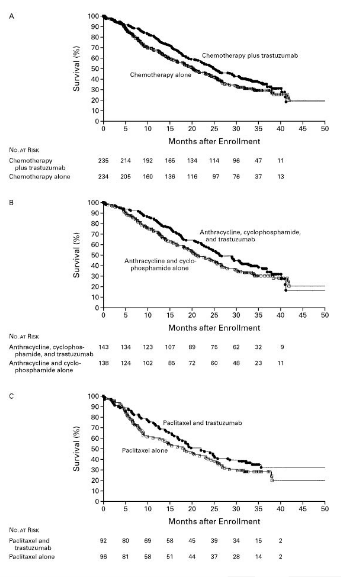 Overall survival 


“adjuvant trastuzumab for 1 year improved disease-free and overall survival among women with early-stage HER2-positive breast cancer at 5 years, and found that a nonanthracycline regimen plus trastuzumab had a more favorable risk-benefit ratio than anthracycline-based regimens due to similar efficacy, fewer acute toxic effects, and lower risks of cardiotoxicity and leukemia”
Alternatives
Ado-trastuzumab (Kadcyla): 
single agent for treatment of HER2-positive, metastatic breast cancer in patients who have already undergone unsuccessful treatment with trastuzumab and a taxane, either separately or in combination.
Pertuzumab: 
elicits action at a different ligand binding site from trastuzumab to prevent HER2 dimerization. The combination of both HER2 receptor antibodies (pertuzumab plus trastuzumab) is superior to either agent alone. 
Average increase in progression-free survival of 6.1 months in patients receiving pertuzumab in addition to trastuzumab and docetaxel with minimal to no increase in cardiac toxic effects
Lapatinib:
Orally bioavailable TK inhib. SE: rash/diarrhoea. Synergystic w/ trastuzumab. Improves survival
References
EviQ
Best Practice
Medscape
Manual of Clinical Oncology, seventh ed.
Slamon D, Eiermann W, Robert N, Pienkowski T, Martin M, Press M, et al. Adjuvant trastuzumab in HER2-positive breast cancer. N Engl J Med. Oct 6 2011;365(14):1273-83. 
Baselga J, Cortés J, Kim SB, Im SA, Hegg R, Im YH, et al. Pertuzumab plus trastuzumab plus docetaxel for metastatic breast cancer. N Engl J Med. Jan 12 2012;366(2):109-19. 
Slamon DJ, Leyland-Jones B, Shak S, Fuchs H, Paton V, Bajamonde A, et al. Use of chemotherapy plus a monoclonal antibody against HER2 for metastatic breast cancer that overexpresses HER2. N Engl J Med. Mar 15 2001;344(11):783-92. 
Welslau M. Dieras V. Sohn JH. Hurvitz SA. Lalla D. Fang L. Althaus B. Guardino E. Miles D. Patient-reported outcomes from EMILIA, a randomized phase 3 study of trastuzumab emtansine (T-DM1) versus capecitabine and lapatinib in human epidermal growth factor receptor 2-positive locally advanced or metastatic breast cancer.Clinical Trial, Phase III. Journal Article. 120(5):642-51, 2014 Mar 1.